Good morning, everyone.

Today I am going to talk about the World Red Wine day.

First, I would like to explain that wine making was introduced in Italy in 200 BC, the Romans changed the name of the god Dionysus to Bacchus, a symbol of the festival associated with the consumption of wine.

Next, every November 24th, World Red Wine day is celebrated. It is one of the favorite drinks used in international gastronomy, used in the preparation of dishes, giving it an exquisite flavor and aroma.

Finally, World Red Wine Day seeks to disseminate the cultural characteristics involved in the production, elaboration and consumption of wine and its traditions.
Curious Fact: 
Some of the benefits of consuming Red Wine are reducing the risk of cancer, avoid heart disease and slowing down aging.
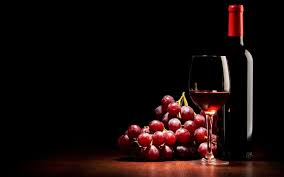 Thank you for listening